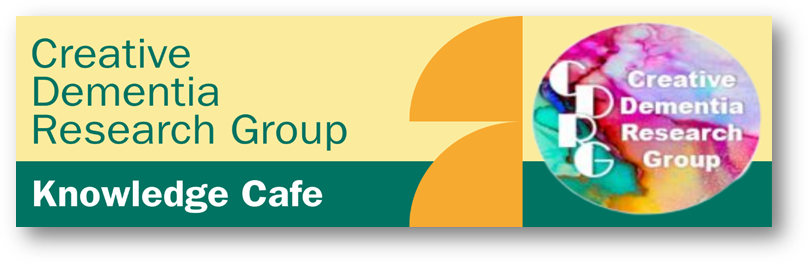 Introduction to 
Creative Support: Building Bonds Through Play for People with Young Onset Dementia and Their Caregivers
Clive Holmwood
Gemma Collard Stokes
Alison Ward
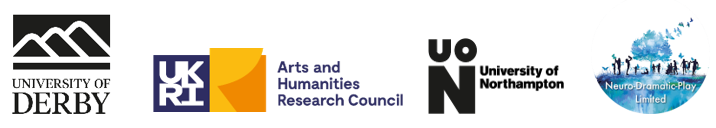 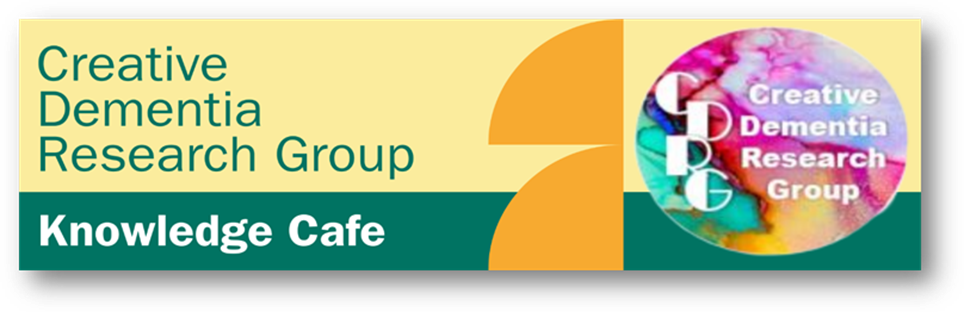 A Collaboration….
Between Discipline of Therapeutic Arts, School of Arts
			          University of Derby
					&
Faculty of Health ,Education and Society University of Northampton
					&
				Neuro Dramatic Play
	as Developed by leading play and dramatherapist Professor Sue Jennings
Gemma Collard Stokes brought together

Clive Holmwood – dramatherapist who trained as a NDP practitioner

Alison Ward – and her work with storytelling and younger onset dementia

Via arts health and wellbeing open lectures at The University of Derby
Brought together through …..
NDP in a Nutshelldeveloped by Sue Jennings  (2011)
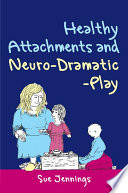 First Adaptation  NDP to working with dementia
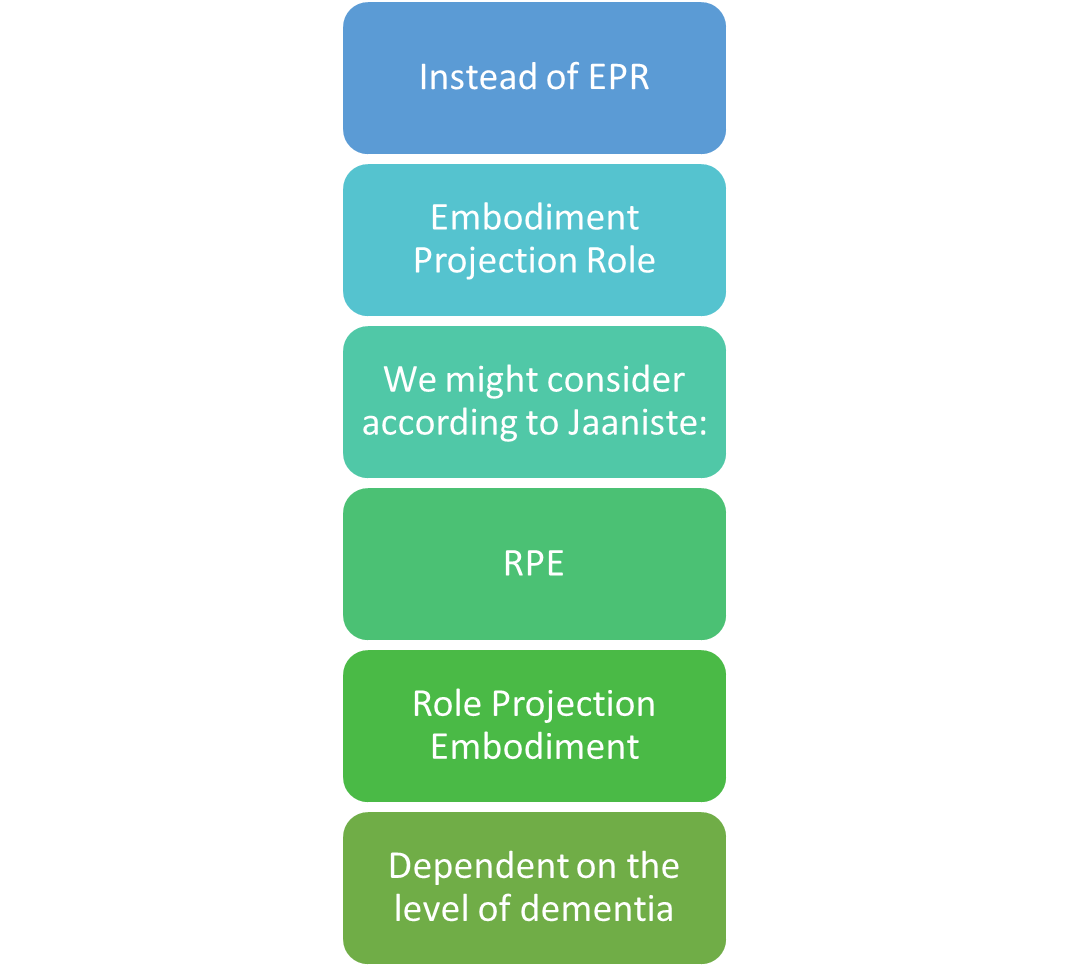 Janniste (2016) suggested turning it around
Arts Based Dementia Research
Refocusing on Young Onset dementia (adults with a diagnosis under the age of 65)
What We did  …..
Thematic Approach and example of a session – Three themes introduced over 10 weeks
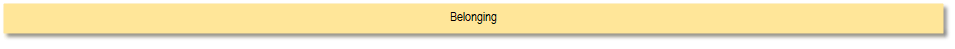 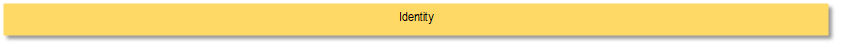 Example
Text Box
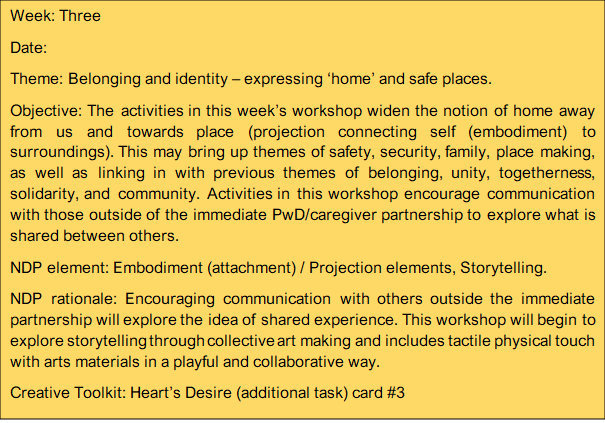 Practical Example of what we did  …
Find a partner –create a ‘scene in a box’ to represent what is safe for you.  
  
Before you begin, you might want to think about:  
…What the idea of a ‘homely place’ means to you both, separately and collectively
 We are not trying to capture an actual place but the sense of it, so consider:  

…what does your homely place feel like?  
…smell like?  
…what is the light like here?  
…How do you move about in this place?  
…what is its color?  
…Its size?  
…Temperature?  
…What items/objects/creatures/natural forms does it include?
Methodologies used ….
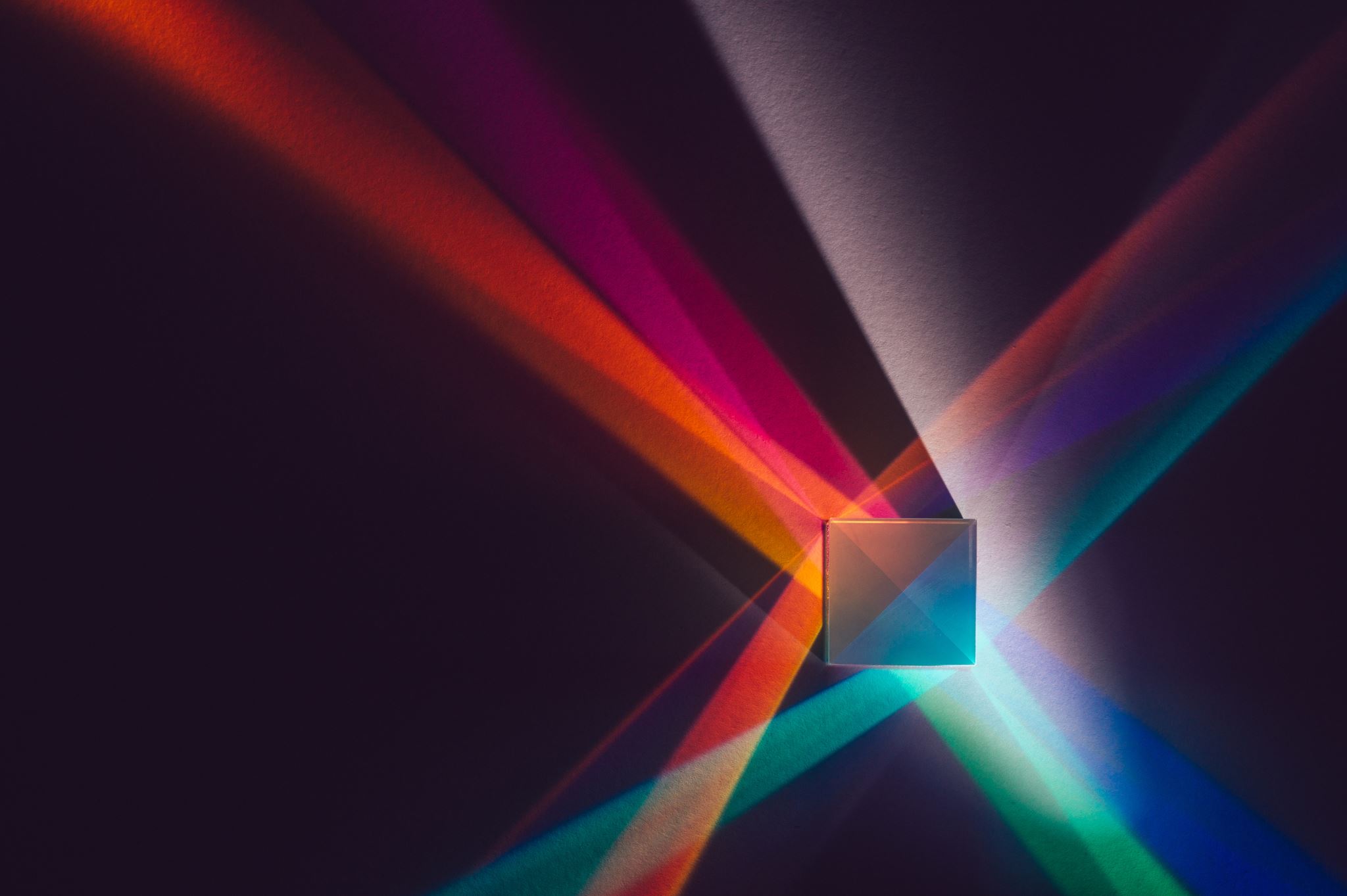 What we have learnt ….
Introducing arts and creativity can be daunting for people who have done nothing since leaving school …..

‘I am not artistic’, ‘I don’t do art’ ….

Offering a structured approach through a framework is important.

Need for practitioners to be skilled.

Offering a developmental approach that builds up people's confidence over a number of weeks.

The importance of working with a consultation team 

Its is difficult to reach people with younger onset dementia in the community
References
Jaaniste, J. Life Stages and the Human Development in Dramatherapy with People who Have Dementia in Jennings, S. Holmwood, C. (2016) The International Handbook of Dramatherapy. London: Roultedge.
Jennings, S. (2012) Healthy Attachment & Neuro Dramatic Play. London JKP. 
Holmwood, Clive (2021), ‘Older people, dementia and neuro-dramatic-play:A personal and theoretical drama therapy perspective’, Drama Therapy Review, 7:1, pp. 61–75, doi: https://doi.org/10.1386/dtr_00061_1